Problemen met urineren
Prostaatklachten
Retentie
Niersteenkoliek
Noorderpoort  Praktijkscholing
1
Waar bevinden zich de nieren?
Hoog achter de buikholte, links en rechts van de wervelkolom
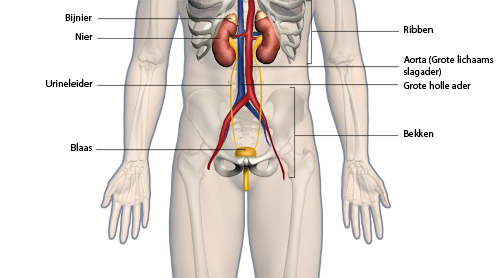 Noorderpoort  Praktijkscholing
2
Bron: http://www.wza.nl/media/318403/ligging-nieren-500-x-278.jpg
Plasklachten bij de man
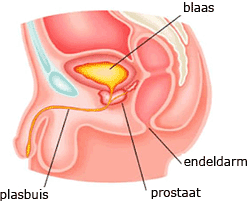 Complicaties bij het dikker worden van de prostaat. Dit gebeurt onder invloed van hormonen
Stuwing
Infectie
Acute retentie
Noorderpoort  Praktijkscholing
3
Bron http://www.prostaatwijzer.nl/wp-content/uploads/2011/10/prostaat.gif
Urine retentie
Acute urineretentie: onvermogen tot spontaan plassen bij een gevulde blaas, ondanks (pijnlijke) aandrang en meerdere pogingen binnen een tijdsbestek van enkele uren

Het optreden van acute en chronische retentie wordt beschouwd als gecompliceerd beloop.



MK H 8.9
Noorderpoort  Praktijkscholing
4
Praktijkopdracht
Zoek op: Wat is een prostaatontsteking? (individueel)-> thuisarts.nl
                 Wat zijn de verschijnselen? (individueel)

In tweetallen
1 student speelt patiënt de ander is doktersassistent

Vertel aan de patiënt wat een prostaatontsteking is en wat hij er zelf tegen kan doen

Tijd: 15 minuten totaal
Noorderpoort  Praktijkscholing
5
Prostaatontsteking
Wanneer bacteriën de prostaat binnen komen en zich daar vermenigvuldigen noemen we dat prostaatontsteking.

De prostaat is een klier zo groot als een kastanje. De klier ligt onder de blaas en kan met een vinger via de anus worden gevoeld. De plasbuis loopt vanuit de blaas door de prostaat heen. De prostaat produceert het vocht waar de zaadcellen in zwemmen.
Noorderpoort  Praktijkscholing
6
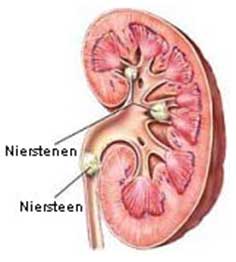 Noorderpoort  Praktijkscholing
7
Bron http://www.menselijk-lichaam.com/wp-content/uploads/Nierstenen1.jpg
Niersteenkoliek
Urolithiasis: steenvorming in de urinewegen

Zouten die in de urinewegen, zit meestal calciumoxalaat in
(verbinding van kalk en oxaalzuur) -> is te zien op röntgenfoto

Loslating van steen-> PIJN!!!!
Vaak aanvalsgewijs, hoog in de zij
Kan uitstraling geven naar de lies en balzak, verder misselijkheid, braken en bewegingsdrang
MK H 8.4
Noorderpoort  Praktijkscholing
8
Pijnstilling
Goede en snelle pijnbestrijding is heel belangrijk

NSAID in de vorm van een zetpil

OPDRACHT:
Zoek uit wat NSAID is (thuisarts.nl)
Medische Kennis
9